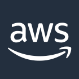 AWS Cloud
Default VPC
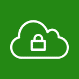 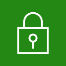 Public subnet
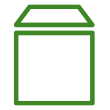 Security group
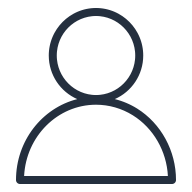 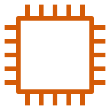 EBS volume
User
Lenses
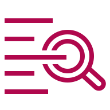 CloudWatch Logs
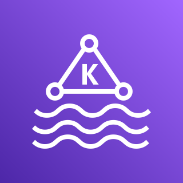 Amazon MSK